Chvátal Gomory Rounding and Integrality Gaps
Mohit Singh			Kunal Talwar
MSR NE, McGill		MSR SV
TexPoint fonts used in EMF. 
Read the TexPoint manual before you delete this box.: AAAAAAAAAAA
Approximation Algorithm Design
When no good algorithms known
Cut Generating Procedures
Ways to automate getting tighter relaxations
Lovász-Schrijver
Sherali-Adams
Lassere
Chvátal-Gomory
Often (at least retrospectively), improve LP/SDP gaps
Matching, MaxCut, Sparsest Cut, Unique Label Cover

[Arora-Bollobás-Lovász 2002] 
Can we establish limits for these procedures?
Gap for LS, SA etc.
This talk: What about Chvátal-Gomory
This talk: What about Chvátal-Gomory
Defining Chvátal-Gomory Cuts
Hypergraph Matching
Hypergraph matching
Intersecting  family
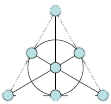 Intersecting  family via CG
Small families suffice
Max Cut LP
Max Cut SA gap
Max Cut  CG
Proof by induction
Conclusions
Similar proofs for unique games, CSPs, VC

CG hierarchy often not much better than SA
Noticeably better for Hypergraph matching

What other problems show large gap between clever LP and LS/SA? Does CG capture them?